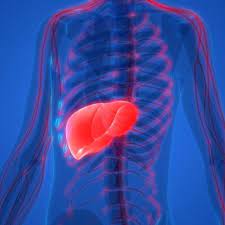 Tumeurs hépatiques bénignes
Introduction
Les tumeurs bénignes du foie sont relativement fréquentes. 
Si la plupart sont asymptomatiques, certaines peuvent se manifester par :
une hépatomégalie, 
une gêne de l'hypochondre droit 
ou une hémorragie intra péritonéale. 
La plupart sont découvertes fortuitement à l'échographie lors d'autres examens d'imagerie médicale.
Le bilan hépatique est habituellement normal ou n'est que modérément modifié. 
Le diagnostic est habituellement possible par l'imagerie mais peut exiger une biopsie. 
Le traitement n'est nécessaire que dans quelques circonstances spécifiques.
1- L’angiome hépatique= L'hémangiome
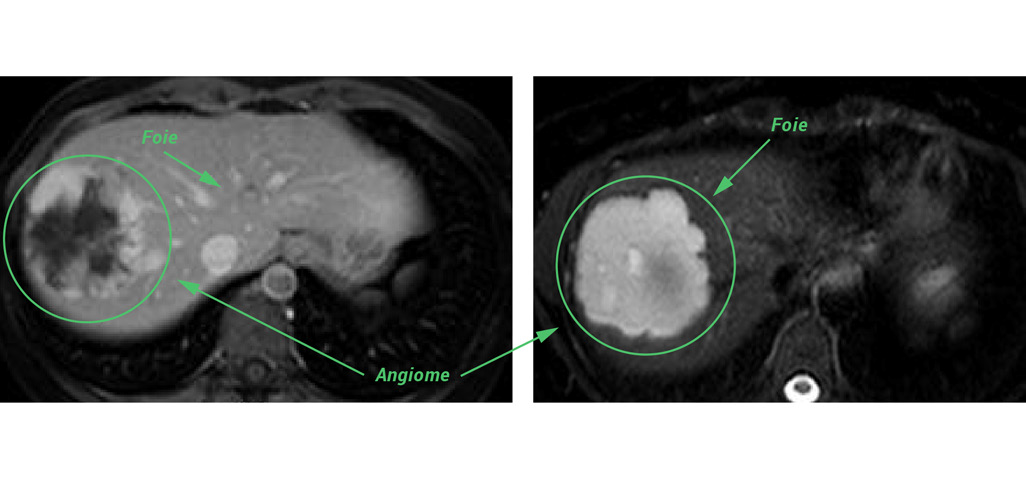 L’angiome hépatique est une tumeur bénigne du foie qui peut être considérée comme une malformation vasculaire localisée dans une partie du foie. 
L’angiome est diagnostiqué le plus souvent grâce à l’imagerie (échographie, IRM). 
L’angiome hépatique n’entraine pas de douleurs ni d’autres complications.
 Il n’y a pas nécessité de traitements ni de surveillance.
2- L’hyperplasie nodulaire focale
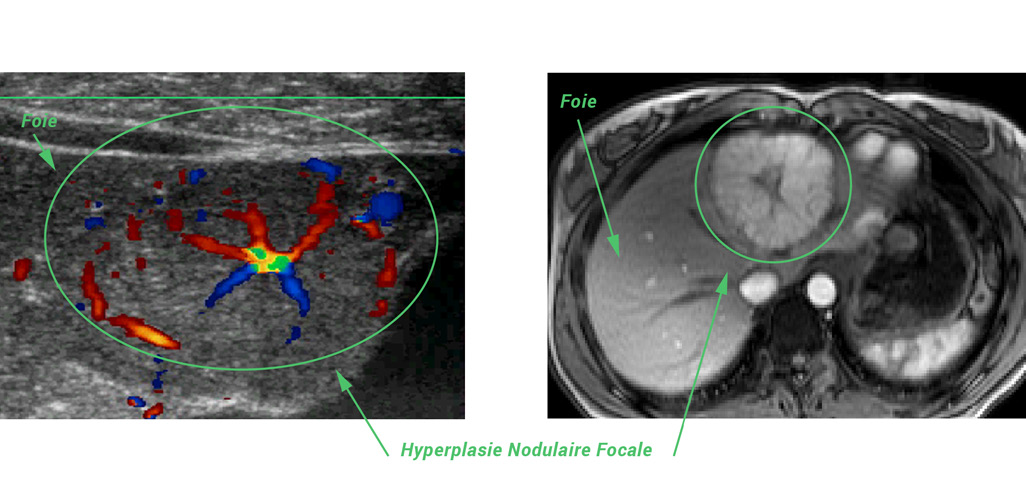 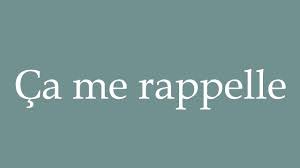 L’hyperplasie nodulaire focale est une tumeur hépatique bénigne du foie survenant chez les femmes jeunes. 
Cette tumeur est caractérisée par une réorganisation focale du parenchyme hépatique faite de 3 éléments :
 a) une architecture nodulaire anormale ;
b) des vaisseaux anormaux ; 
c) une prolifération cholangiolaire. 
Un approvisionnement artériel exclusif: Il n’y a pas d’apport portal
le diagnostic peut être le plus souvent fait par l’imagerie. 
Néanmoins si le diagnostic ne peut pas être posé de manière certaine par l’imagerie, une biopsie de la tumeur peut être nécessaire. 
La survenue de l’hyperplasie nodulaire focale n’est pas influencée par la grossesse, ni par la prise de contraception orale (et ne nécessite donc pas son arrêt).
Une lésion asymptomatique d’évolution parfaitement bénigne
3- L’adénome hépatocellulaire
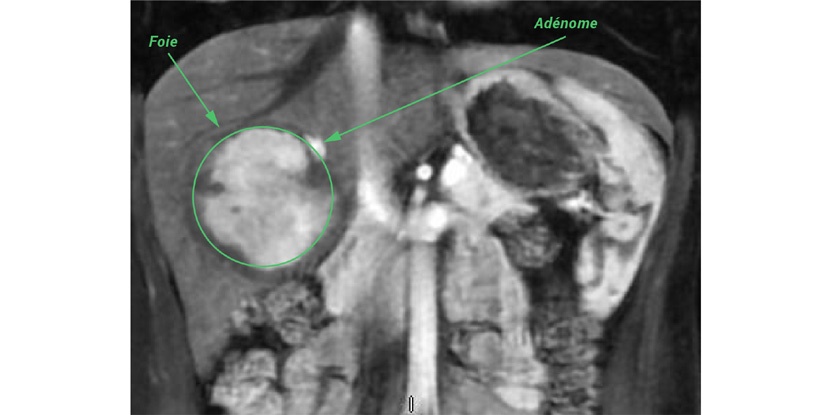 L’adénome hépatocellulaire est une tumeur hépatique considérée comme bénigne. 
Elle se développe le plus souvent chez des femmes jeunes. 
La prise de contraception contenant des œstrogènes favorise la survenue de l’adénome hépatocellulaire même si cette tumeur reste très rare chez les patientes prenant une contraception de ce type. 
Une biopsie de la tumeur et du foie adjacent normal peut être nécessaire pour confirmer le diagnostic.
Dans la plupart des cas, l’adénome hépatocellulaire ne se complique pas. 
Parfois il peut être responsable de douleurs au niveau du foie. 
Rarement, l’adénome hépatocellulaire peut saigner dans le foie ou dans le ventre. 
Les transformations de l’adénome en cancer du foie existent mais restent très rares. 
L’arrêt de la contraception contenant des œstrogènes est indispensable dans tous les cas d’adénomes. 
Une perte de poids est conseillée chez les patients en surpoids qui peut participer à la survenue d’adénomes hépatocellulaires.
Un traitement chirurgical consistant en une résection de la zone du foie contenant l’adénome pourra être proposé s’il existe un risque significatif de saignement ou de transformation cancéreuse. 
A l’inverse, si le risque de complications est considéré comme nul ou très faible, une surveillance par imagerie (échographie hépatique ou IRM hépatique le plus souvent) pourra être proposée.
4- Le kyste biliaire
Il s’agit d’une prolifération des cellules de l’épithélium de revêtement biliaire, formant une paroi hermétique retenant un contenu liquide séreux. 
Ils peuvent être diagnostiqués à l'échographie.
S'ils ne sont pas compliqués, ils ne justifient aucun traitement et pas de surveillance.
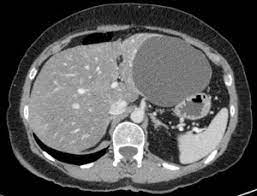 Ils peuvent exceptionnellement se compliquer : hémorragie intra-kystique, compression des organes de voisinage si le volume est important. 
Seuls les kystes symptomatiques méritent d'être traités : l'alcoolisation sous échographie est une technique satisfaisante, car elle détruit l'épithélium sécrétoire. 
Le traitement chirurgical (résection ou fenestration dans le péritoine) peut être envisagée.
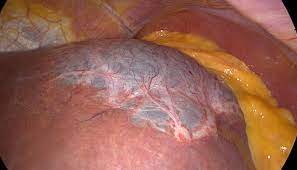 5- La polykystose hépatique
Il s'agit de kystes multiples et volumineux. 
Les kystes hépatiques résultent d’une croissance anormale de l’épithélium biliaire (cholangiocytes) ou de la dilatation des glandes péri biliaires, en raison de la persistance de structures biliaires embryonnaires.
Leur principale complication est la compression et la rupture.
 Ils sont souvent accompagnés de kystes rénaux qui conditionnent le pronostic (insuffisance rénale, dialyse).
Traitement: En cas de rupture, une intervention chirurgicale est envisagée.
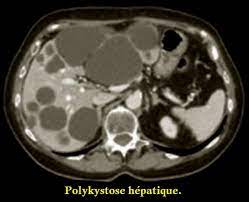 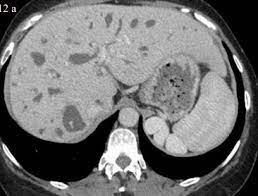 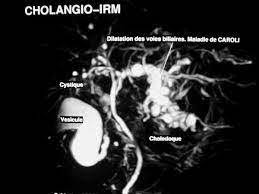 6- Maladie de Caroli
La maladie de Caroli est une affection héréditaire récessive. 
Elle entraîne des dilatations segmentaires des canaux biliaires, prédominant souvent à gauche, 
qui peuvent se compliquer de lithiase intra-hépatique, de cholangite chronique, de cirrhose biliaire secondaire et enfin d'un cholangiocarcinome. 
Elle peut être associée à une dilatation kystique de la voie biliaire principale (kyste du cholédoque), et à la fibrose hépatique congénitale, qui provoque une hypertension portale juvénile.
Diagnostic : Le diagnostic repose sur l'imagerie  (échographie, scanner, ou cholangiographie par résonance magnétique). 
En cas de doute, une cholangiographie  et une biopsie du foie sont nécessaires. 
Traitement:  La prise en charge dépend de la présentation clinique, de la localisation et de l'état d'évolution de la maladie.
Elle peut être conservatrice (antibiotiques, acide ursodéoxycholique, drainage biliaire) ;
Ou chirurgicale (incluant en dernier recours une transplantation hépatique).
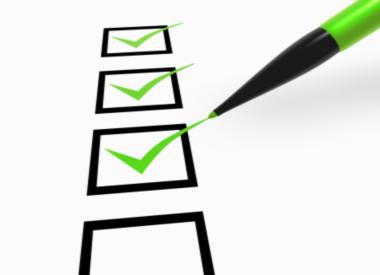 conclusion
Il existe différents types de tumeurs hépatiques bénignes.
Ces tumeurs surviennent le plus souvent sur un foie sain chez des patients n’ayant aucune cause de maladie chronique du foie. 
Dans la plupart des cas, les examens radiologiques sont suffisants pour porter le diagnostic du type de tumeurs hépatiques bénignes. 
Néanmoins, s’il existe un doute diagnostique, une biopsie de la tumeur peut être parfois nécessaire.